Compiler-Driven Data Layout Transformation for Heterogeneous Platforms
HeteroPar'2013
Deepak Majeti1, Rajkishore Barik2
Jisheng Zhao1, Max Grossman1, Vivek Sarkar1
1Rice University, 2Intel Corporation
1
Acknowledgments
I would like to thank the Habanero team at Rice University for their support.

I would also like to thank the reviewers for their valuable feedback.
2
Introduction
Heterogeneity is ubiquitous – both in client as well and server domains
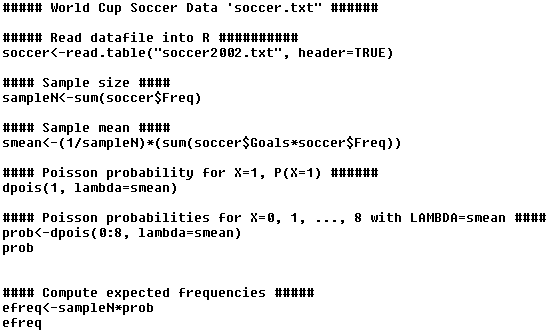 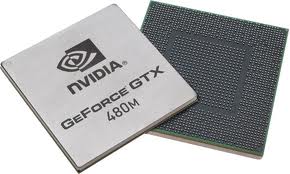 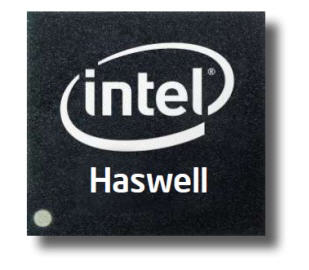 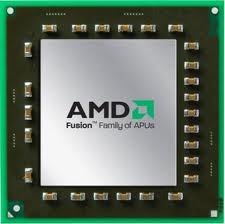 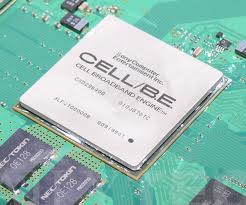 Portability and Performance
3
Motivation
How does one write portable and performant programs?
How do we port existing  application to the newer hardware?
This is a hard problem.
Example: A CPU has different architectural features compared to a GPU.

	Need high level language constructs,
efficient compiler and runtime frameworks
4
Motivation
Each processor has a different memory(cache) hierarchy
Each memory hierarchy demands a different data layout
CPU performs well with a struct layout because of prefetching
GPU performs well with an array layout because of coalescing
In our experiments, the layout impacted the performance of one application by a factor of 27.

Need to automatically map data structures
5
Prefetching on CPU
Load A[4]
Load B[4]
Load A[0]
Load B[0]
Load A[4]
Load B[4]
Load A[0]
Load B[0]
CPU 1
CPU 2
CPU 2
CPU 1
A4
B4
A0
B0
A4
B4
A0
B0
L1 cache
L1 cache
L1 cache
L1 cache
2 Loads/processor
1 Load/processor
A0
A1
B1
B0
A2
A0
A2
A3
A0
A1
A4
A4
B3
A4
B2
A3
B4
B2
B3
B0
B1
B4
B0
B4
Main Memory
Main Memory
Without Prefetching
6
With Prefetching
A0
A4
B4
B0
Coalescing on GPU
Load A[16-31]
Load B[16-31]
Load C[16-31]
Load A[0-15]
Load B[0-15]
Load C[0-15]
Load A[0-15]
Load B[0-15]
Load C[0-15]
Load A[16-31]
Load B[16-31]
Load C[16-31]
SM 2
SM 2
SM 1
SM 1
C[16-31]
A[16-31]
B[16-31]
A[0-15]
C[0-9]
B[0-15]
C[0-15]
B[27-31]
A[11-15]
A[27-31]
A[0-10]
B[0-10]
C[10-15]
A[16-26]
B[11-15]
C[26-31]
B[16-26]
C[16-25]
L1 cache
L1 cache
L1 cache
L1 cache
128-byte Load
3 64-byte Loads/SM
3 64-byte Loads,
3 128-byte Loads/SM
A[11-15]
C[0-9]
B[11-15]
C[10-15]
[ABC][0-15]
A[0-10]
A[0-15]
A[16-31]
A[0-15]
A[16-31]
B[0-10]
[ABC][16-31]
B[16-31]
A[16-26]
B[16-31]
B[0-15]
B[0-15]
A[27-31]
B[16-26]
B[27-31]
C[16-25]
C[26-31]
C[16-31]
C[0-15]
C[16-31]
C[0-15]
Non-Coalesced Access
Coalesced Access
7
Our Approach
Restrict data structures in programming model so that they can be implemented with different data layouts without changing the program semantics

We propose a compiler driven meta-data layout framework to abstract away the data layout from the program.
Auto-tuner / expert programmer specifies the metadata file.
A metadata file contains a high level view of the data layout.
Compiler auto-generates the program based on the metadata for the target architecture.
8
Overall Framework
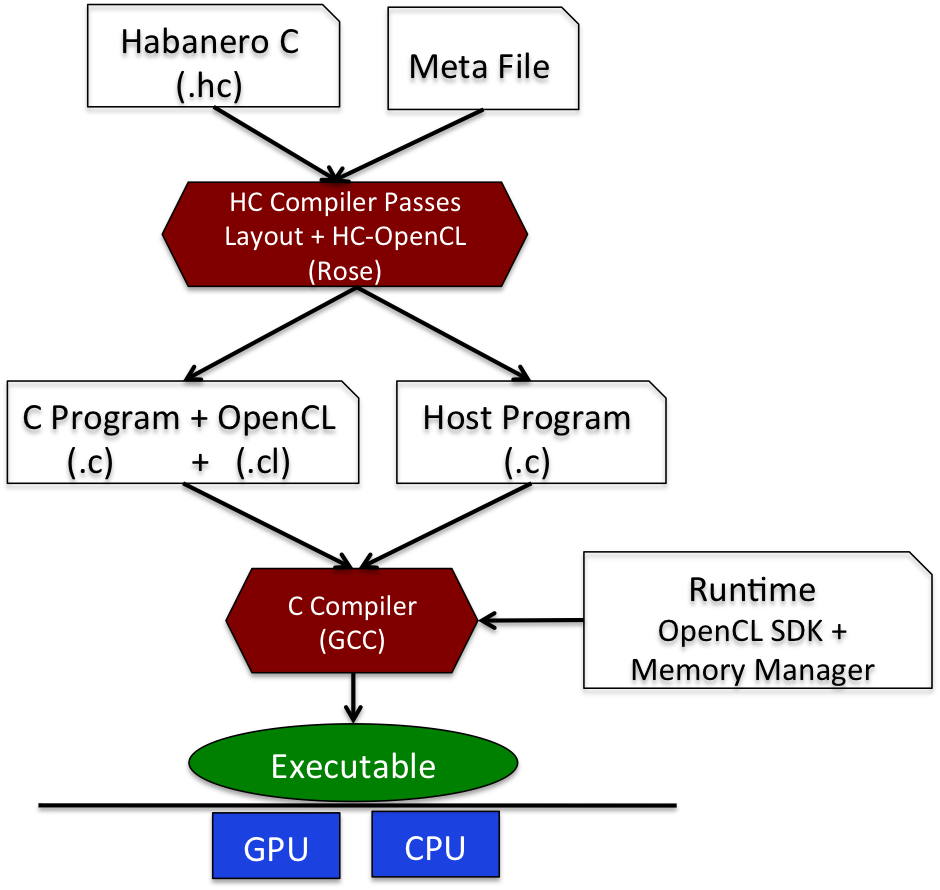 9
Habanero-C forasync  Multidimentional Parallel Loop Construct
forasync point (args) size (args) seq (args)
{
       Body
}
Loop indices in each dimension are specified by the point clause.
The number of iterations in each dimension is specified by the size clause.
The tile size is specified by the seq clause
forasync is compiled to OpenCL (CPU and GPU).
forasync can also be compiled to Habanero-C runtime for CPUs only
10
Full details are available at https://wiki.rice.edu/confluence/display/HABANERO/Habanero-C
forasync to OpenCL kernel
int main(){
	……………
	forasync point(i, j) size(M, N) seq(tilesize1, tilesize2) {
            	a[i * M + j] = b[i * M + j] + c[ i * M + j];
	 }
	…………….
}
void offload(float *a, float *b, 
	        char *kernel_name, char* ocl_kernel)
{ 
  //Build the kernel
  //copy data from host to the device buffer
  //execute the kernel
  //copy data back from the device to host buffer 
  ..........
}
int main(){
	offload(a, b, c, ”kernel_1”, Kernel_string);
}
Kernel_string=“
    void kernel_1(__global float *a, __global float *b, 		__global float *c, int M, int N) {
	i = get_global_id(1);
	j = get_global_id(0);
	a[i * M + j] = b[i * M + j] + c[ i * M + j];
    }
“;
11
Metadata layout frameworkAlgorithm
Auto-tuner/ expert programmer specifies a layout schema
Create data structure definitions.
For every function definition whose formal parameters belong to the schema, replace with the corresponding data structure in the schema.
For every instruction, update the reference of such formal parameter with the new data structure reference.
12
Metadata Framework Example
int main(){
	forasync point(i, j) size(M, N) seq(tilesizeq1, tilesize2) {
            	a[i * M + j] = b[i * M + j] + c[ i * M + j];
	 }
}
Arch Intel_CPU  
  Struct ABC
        Field fp a    
        Field fp b 
        Field fp c
struct ABC{float a, float b, float c};
void offload(struct ABC *abc, 
	        char *kernel_name, char* ocl_kernel)
{ 
  //OpenCL Host Code
	..........
}
int main(){
	struct ABC *abc = …………
	offload(abc, ”kernel_1”, Kernel_string);
}
Kernel_string=“
  struct ABC{float a, float b, float c};
  void kernel_1(__global struct ABC *abc, int M, int N) 
  {
       i = get_global_id(1);
       j = get_global_id(0);
       abc[i * M + j].a = abc[i * M + j].b + abc[ i * M + j].c;
   }
“;
13
Metadata Framework Example
int main(){
	forasync point(i, j) size(M, N) seq(tilesize, tilesize) {
            	a[i * M + j] = b[i * M + j] + c[ i * M + j];
	 }
}
Arch AMD_CPU  
  Struct AB
        Field fp a    
        Field fp b
struct AB{float a, float b};
void offload(struct AB *ab, float * c, 			        char *kernel_name, char* ocl_kernel)
{ 
  //OpenCL Host Code
	..........
}
int main(){
	struct AB *ab = …………
	offload(ab, c, ”kernel_1”, Kernel_string);
}
Kernel_string=“
  struct AB{float a, float b};
  void kernel_1(__global struct AB *ab, 
				__global float *c, int M, int N) {
       i = get_global_id(1);
       j = get_global_id(0);
       ab[i * M + j].a = ab[i * M + j].b + c[ i * M + j];
   }
“;
14
Metadata layout frameworkCurrent Limitations
The transformation depends upon the names of the fields. 
One can use a smart variable renaming scheme

Assumes a strongly typed program.
Pointer manipulations are hard to transform between layouts

Cannot handle pointer swaps between fields of different layout groups
15
Benchmarks
16
Experimental Setup
17
Experimental Methodology
Timing
Minimum time over 5 runs
Normalized Time
Layouts are compared to the fastest layout implementation on each architecture.
Overheads
Data communication
OpenCL kernel creation/ launching
Layouts
AOS: Array of Structures
SOA: Structure of Arrays
AOS1: Intermediate Hybrid representation
18
Experimental Results
Medical Imaging benchmark
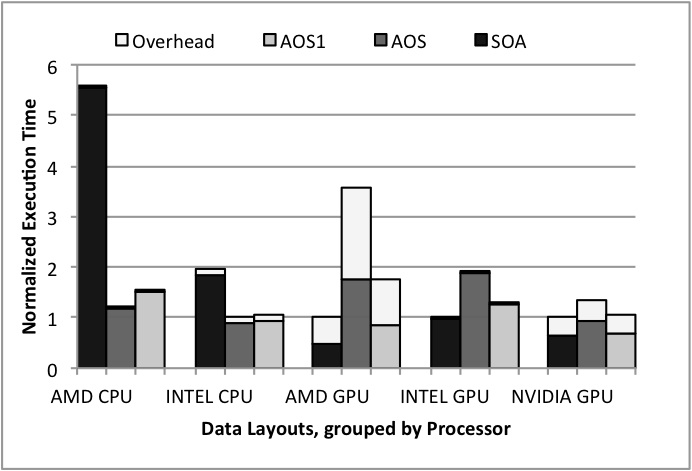 Array of structures (AOS) is better for the CPUs.
Kernel benefits from spatial locality
Structure of arrays (SOA) is better for the GPUs.
Due to coalescing
19
Experimental Results
Seismic benchmark
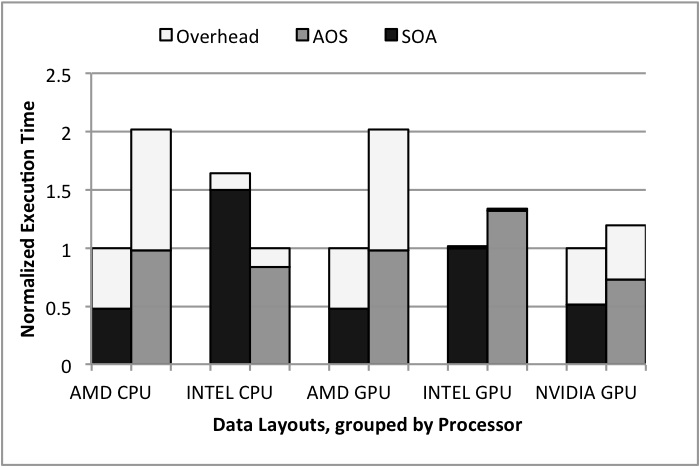 Array of structures(AOS) is better for the AMD CPU.
Possibly due to cache associativity on CPUs
Structure of arrays(SOA) is better for the INTEL CPU and GPUs.
Coalescing for GPUs
20
Experimental Results
MRIQ benchmark
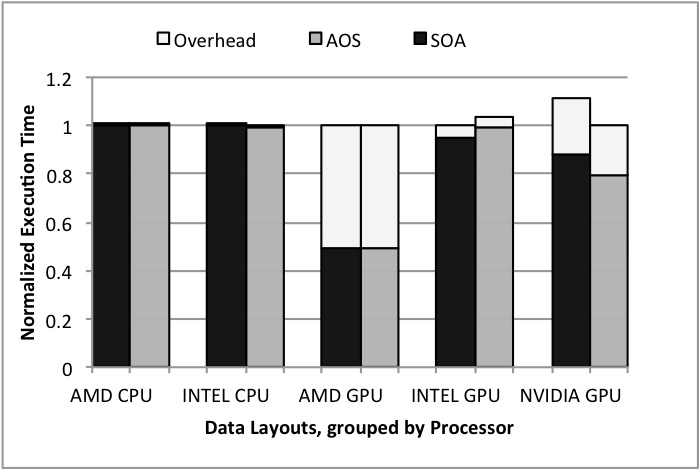 Data layout play no role in performance on CPUs and GPUs.
Kernel is compute bound.
21
Experimental Results
NBody benchmark
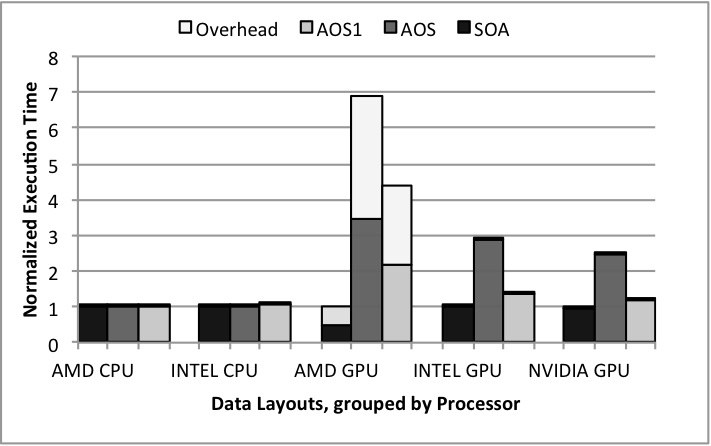 AOS better for GPUs.
Coalescing
Data layout plays no role in performance on CPUs.
No gain from spatial locality.
22
Experimental Results
SRAD benchmark
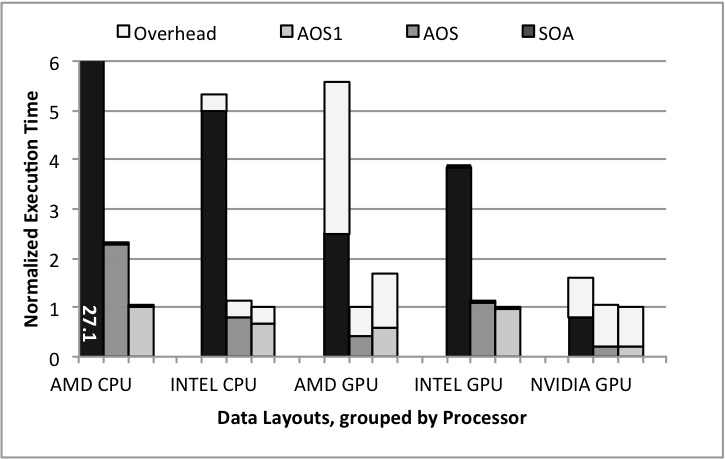 Array of Structures (AOS) is best on AMD GPU.
Intermediate Array of Structures (AOS1) is best on all the other platforms.
The non-affine accesses in the kernel make it hard to predict the correct layout.
23
Conclusion
Different architectures require different data layouts to reduce communication latency.  The meta-data layout framework helps bridge this gap.

We extend Habanero-C to support a meta-data layout framework.
Auto-tuner / expert programmer specifies the metadata file.
Compiler auto-generates the program based on the meta data for the target architecture.

The meta-data framework also helps take advantage of the various scratchpad memory available on a given hardware.
24
[Speaker Notes: by automatically generating the program for a specified layout.]
Future Work
Come up with auto-tuning frameworks and heuristics to automatically determine the layouts on a specific hardware.
25
Related Work
Data Layout Transformation Exploiting Memory-Level Parallelism in Structured Grid Many-Core Applications. Sung et.al., PACT 10
Change indexing for memory level parallelism

DL: A data layout transformation system for heterogeneous computing. Sung et.al., InPar’12.
Change the data layout at runtime 

Dymaxion: optimizing memory access patterns for heterogeneous systems, Che et al., SC ’11
runtime iteration space re-ordering functions for better memory coalescing

TALC: A Simple C Language Extension For Improved Performance and Code Maintainability. Keasler et.al., Proceedings of the the 9th LCI International Conference on High-Performance Clustered Computing
Only for CPUs and focus on meshes
26
Thank you
27